Cén sórt clár atá ar siúl ar an teilifís?
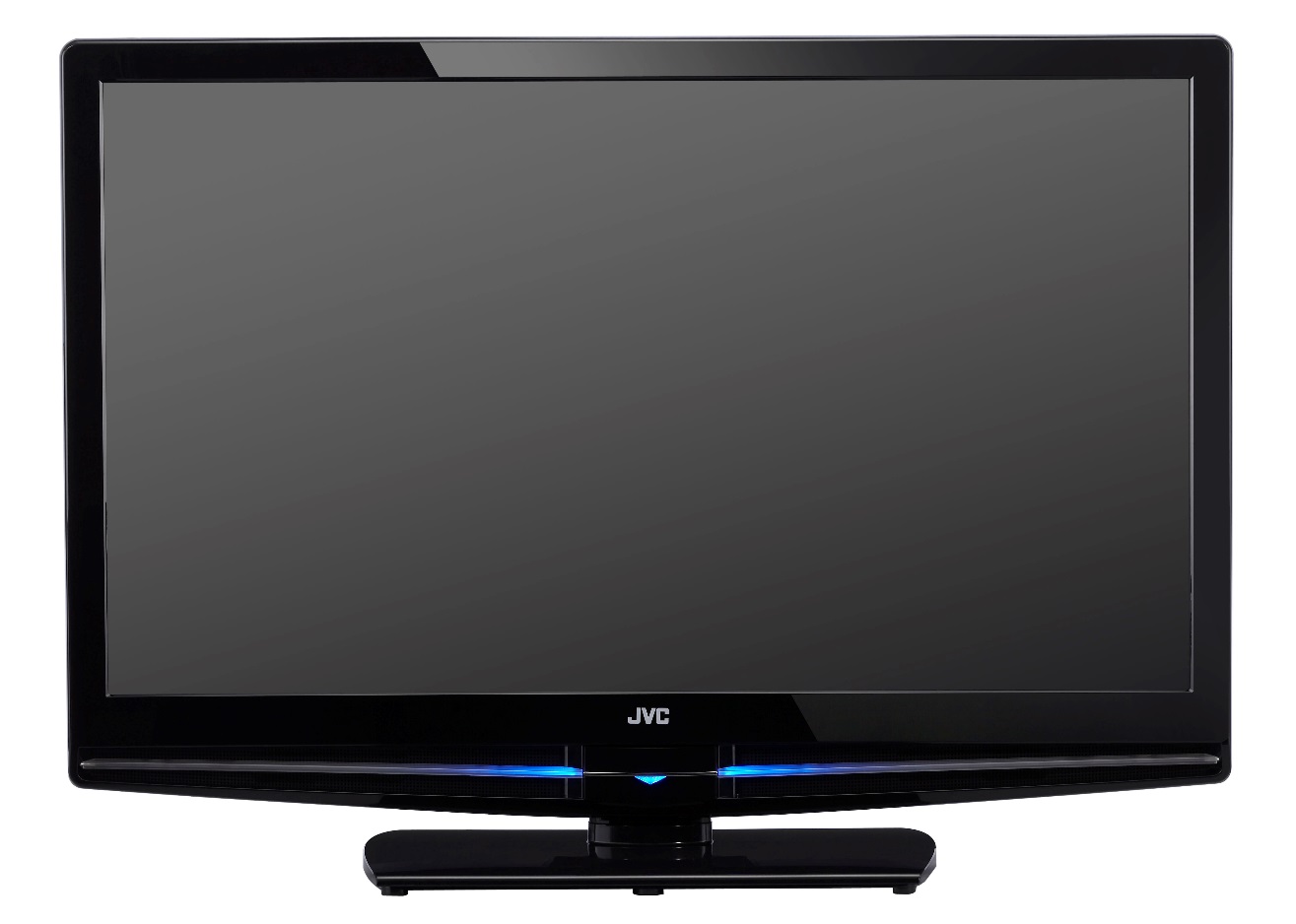 What kind of programme is on the TV?
Tá an nuacht ar siúl ar an teilifís.
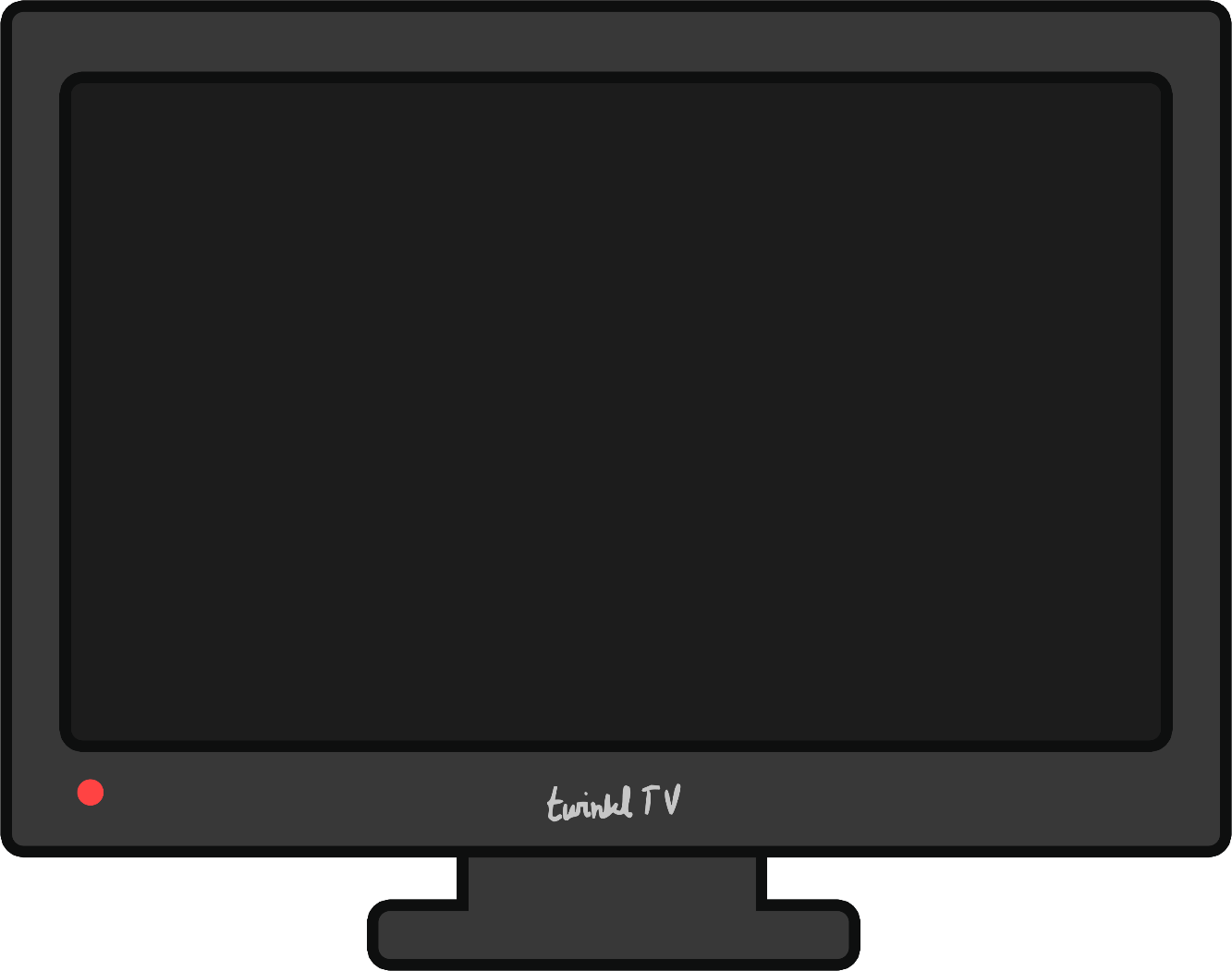 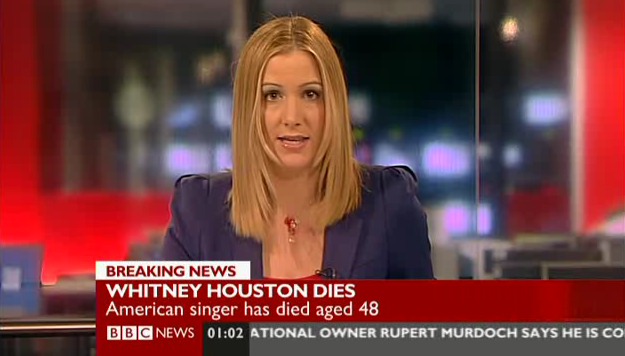 The news is on he TV
Tá cartún ar siúl ar an teilifís.
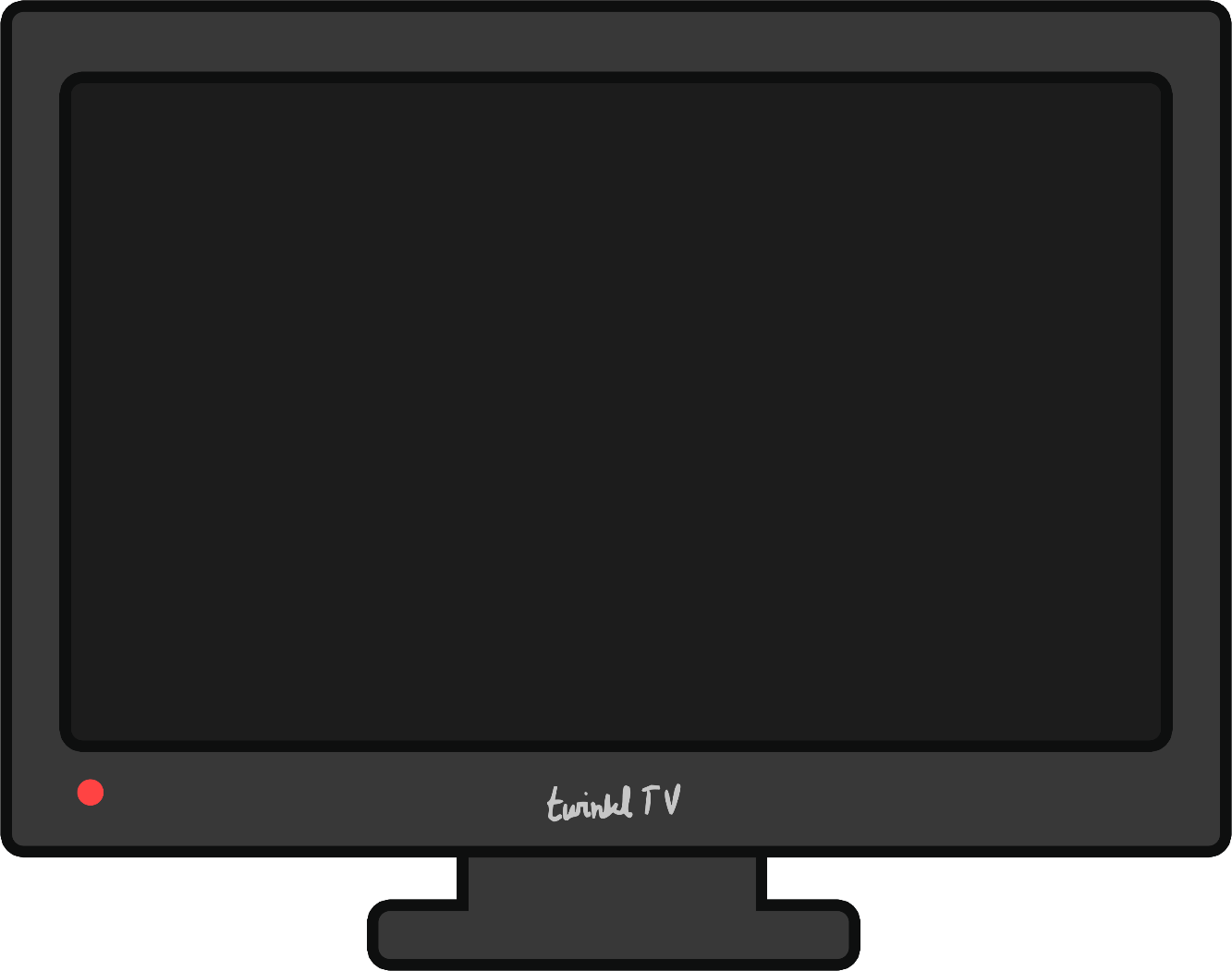 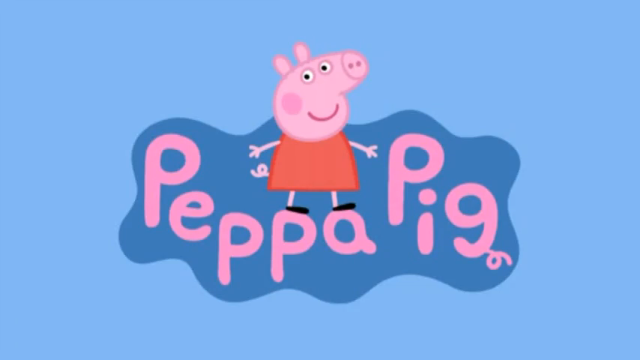 A cartoon is on he TV
Tá scannán ar siúl ar an teilifís.
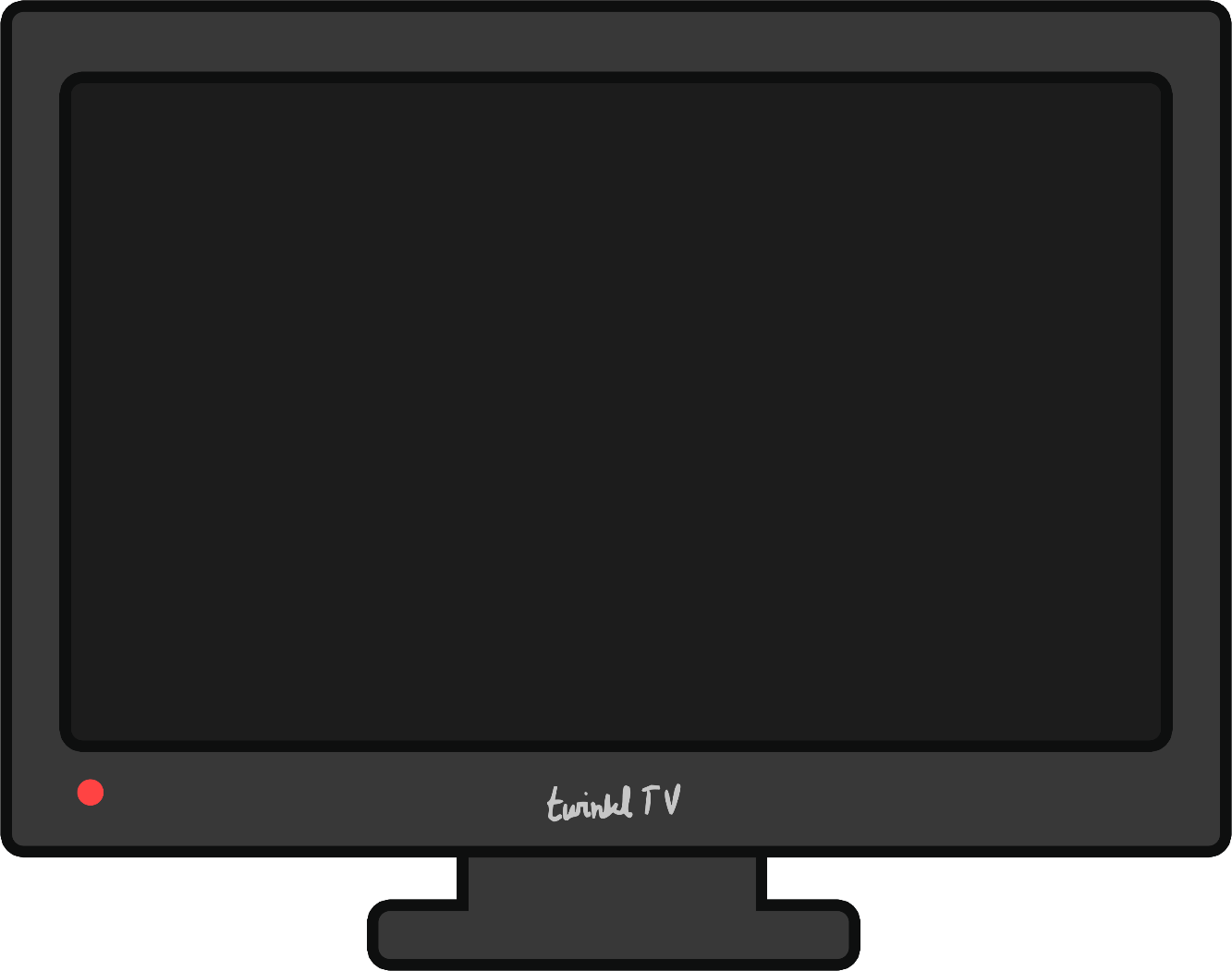 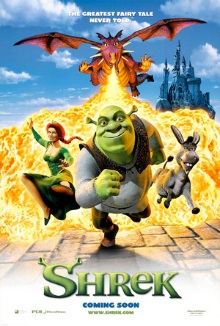 A movie is on he TV
Tá clár dúlra ar siúl ar an teilifís.
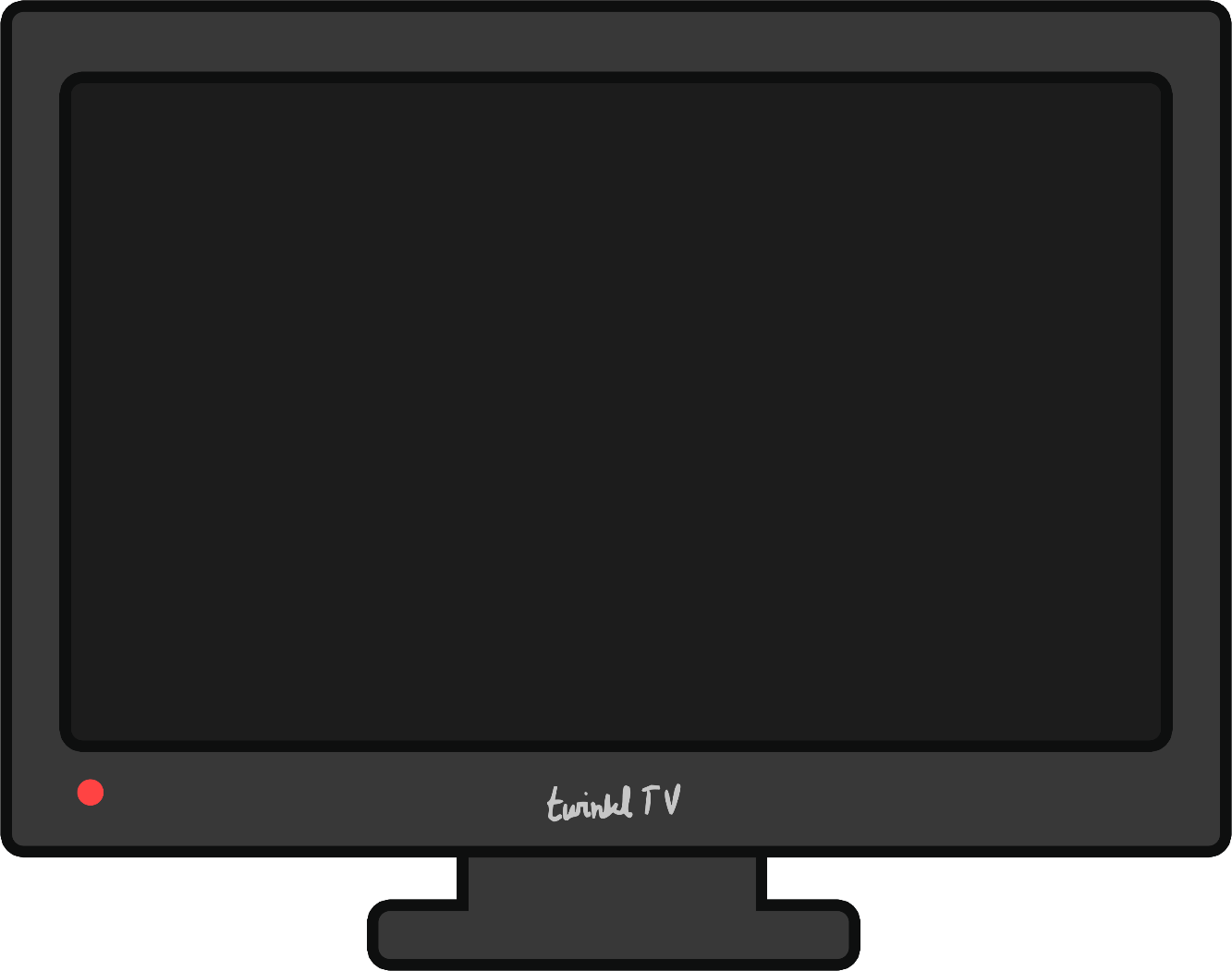 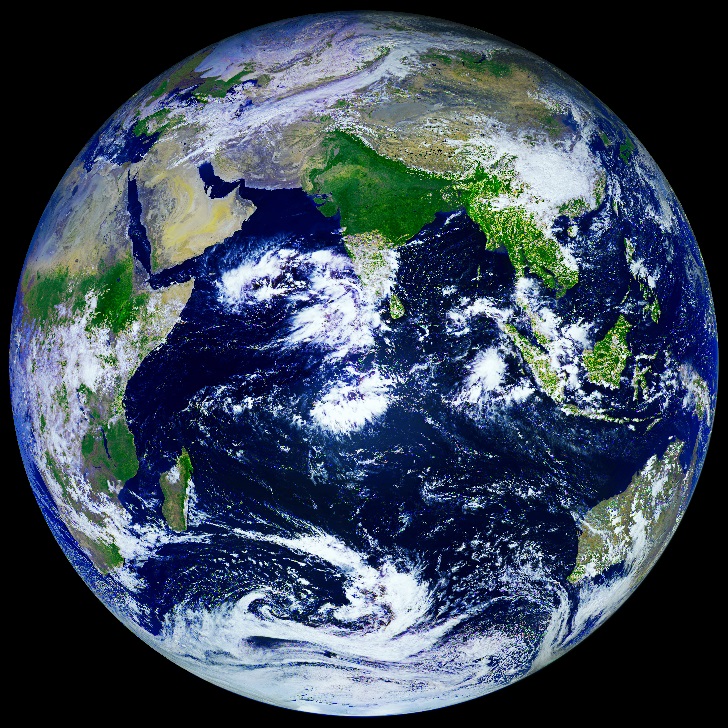 A nature programme is on he TV
Tá clár spóirt ar  siúl ar an teilifís.
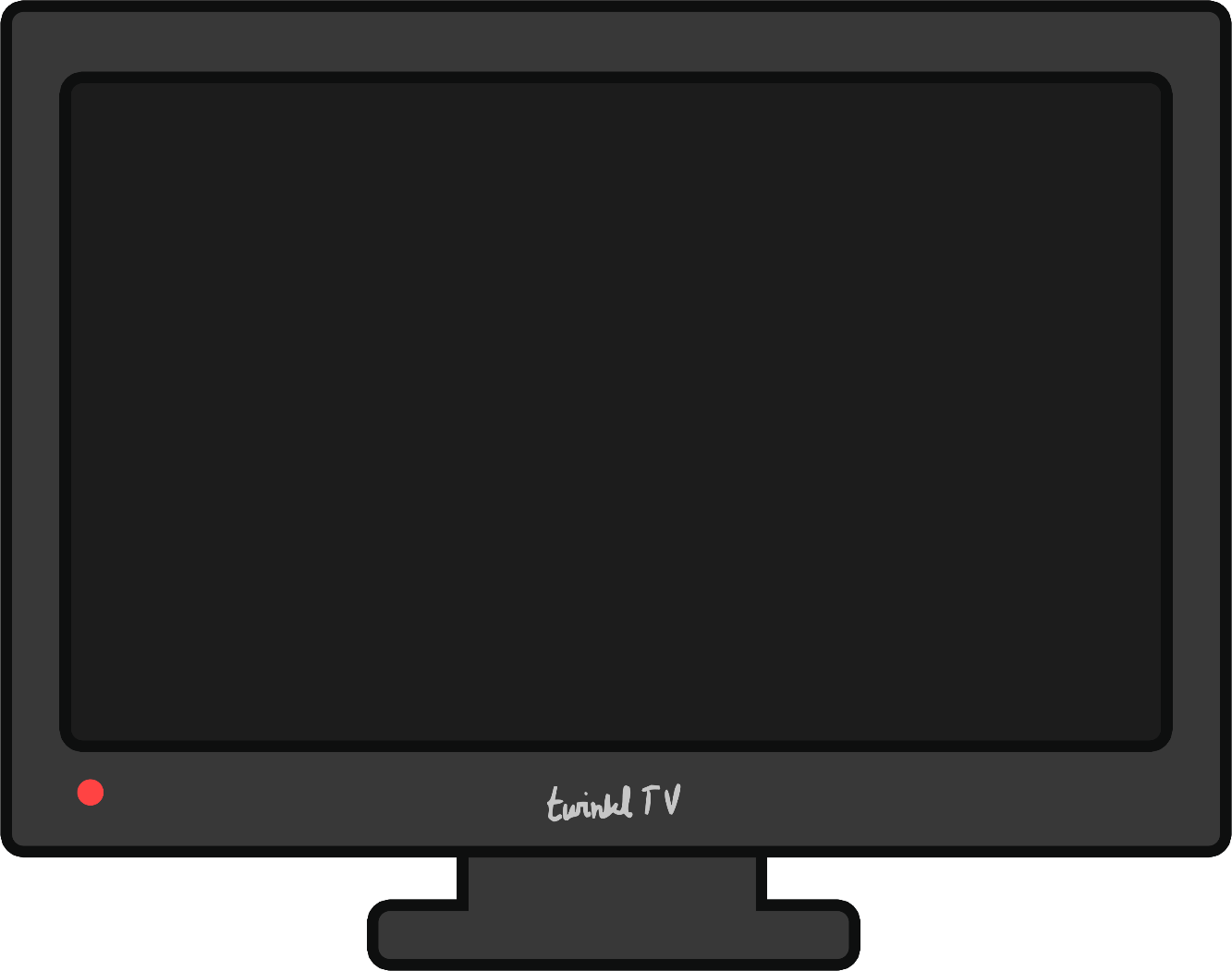 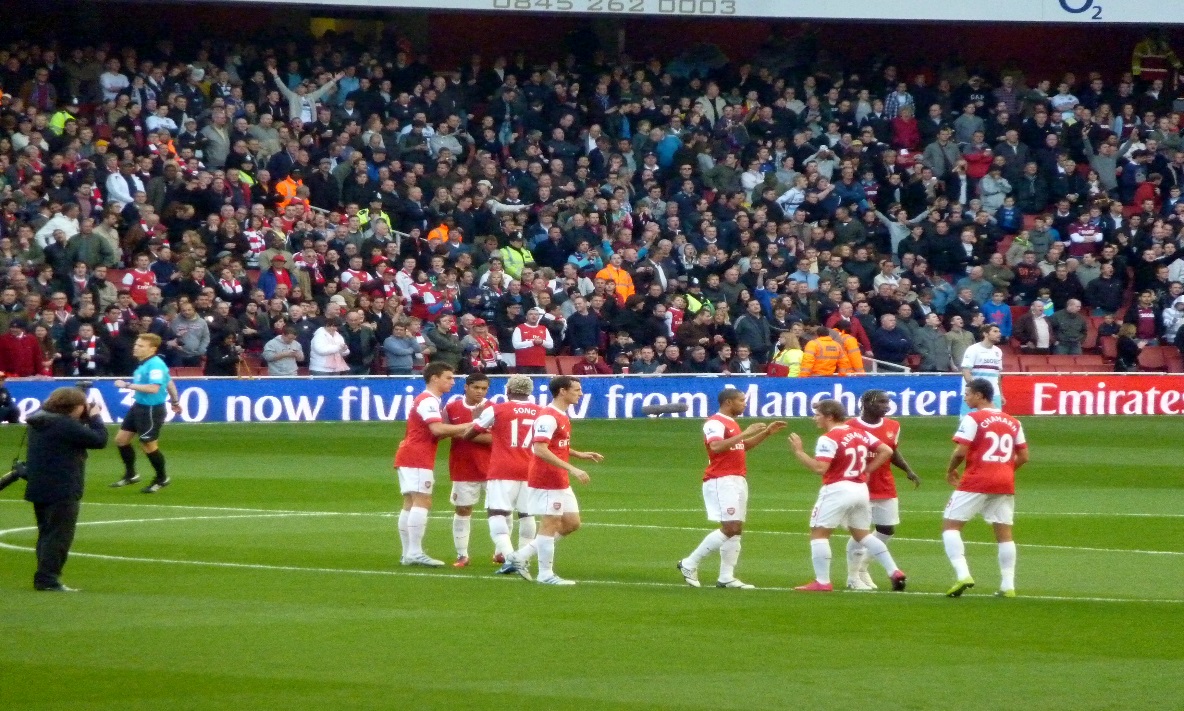 A sport programme is on he TV
Tá clár ceoil ar siúl ar an teilifís.
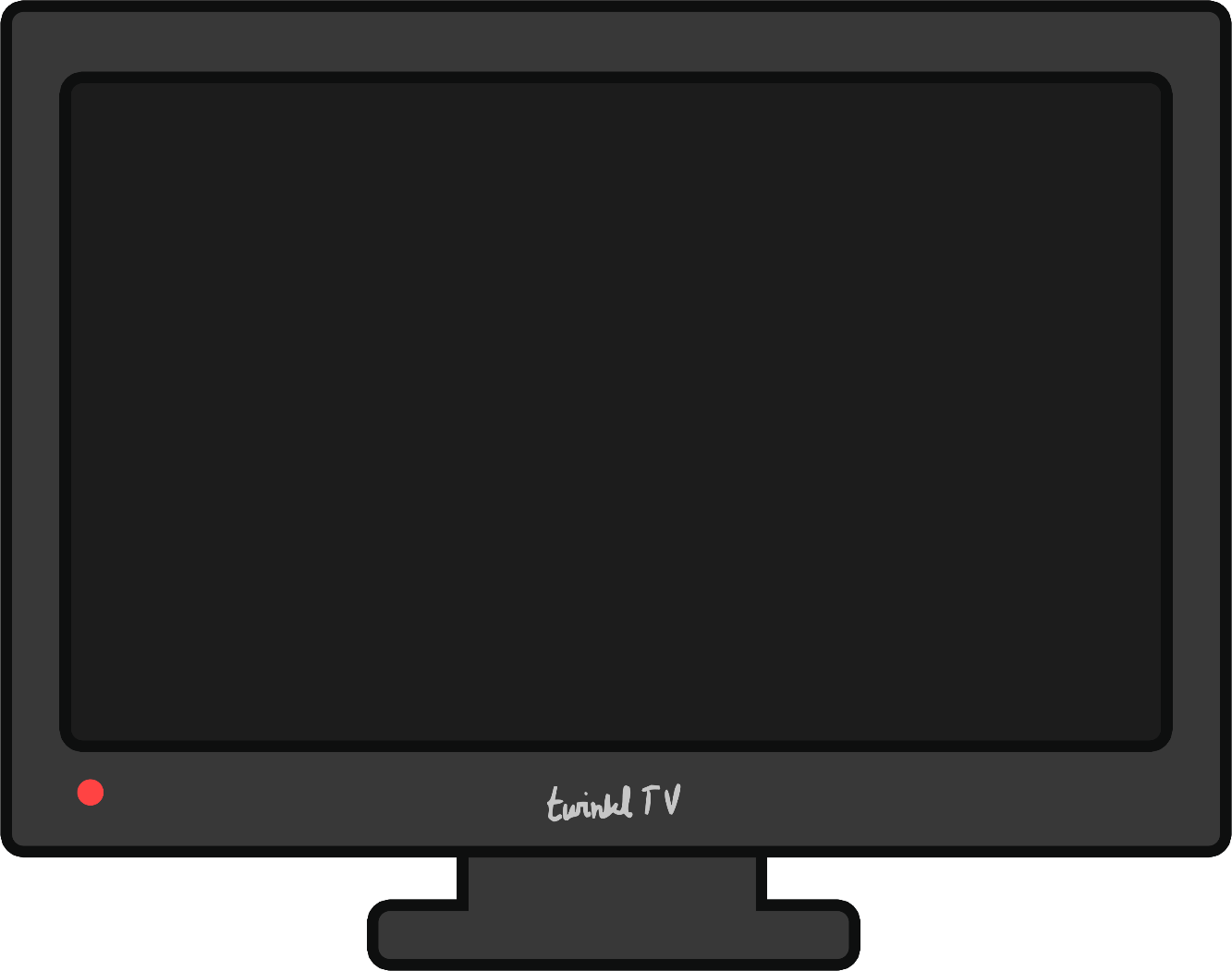 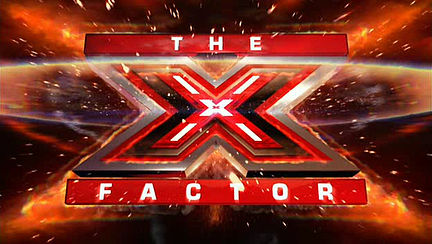 A music programme is on he TV
Cén sórt clár is fearr leat?
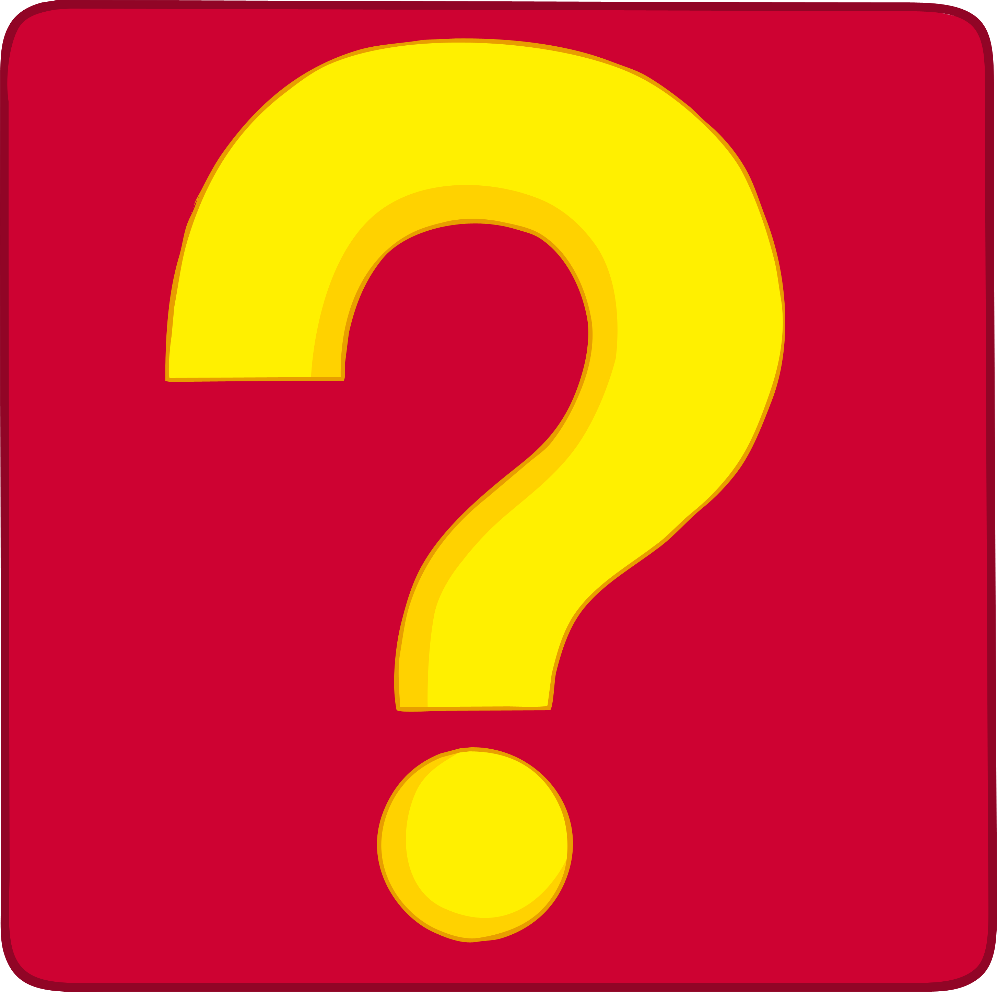 What is your favourite TV programme?